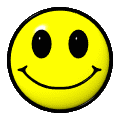 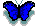 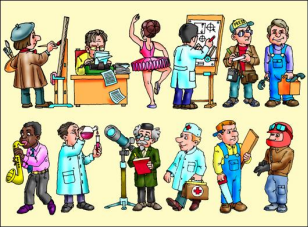 Игра
«ОТГАДАЙ ПРОФЕССИЮ»
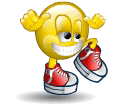 Ходит в белом колпаке
С поварёшкою в руке.
Он готовит нам обед:
Кашу, щи и винегрет.
Отгадай профессию
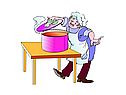 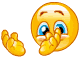 ?
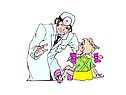 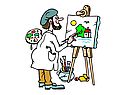 ПОВАР
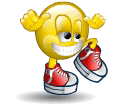 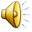 Отгадай
 профессию
Может делать он буфеты,
Стулья, тумбы, табуреты.
В стружках весь его верстак.
Вот работать надо как!
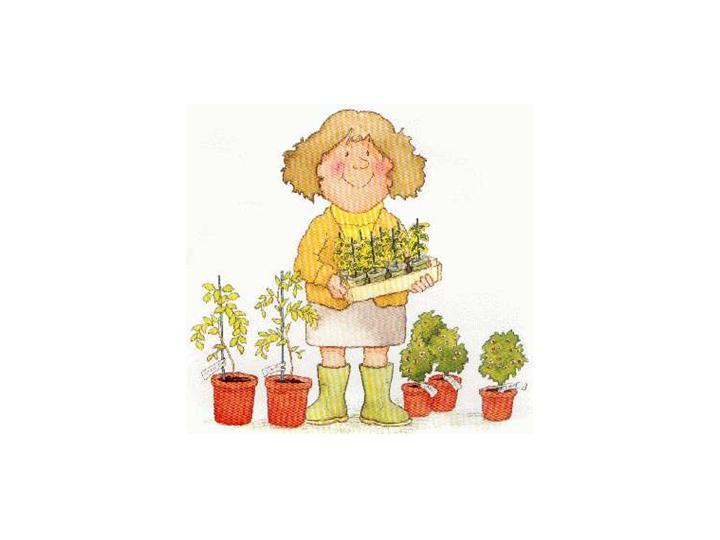 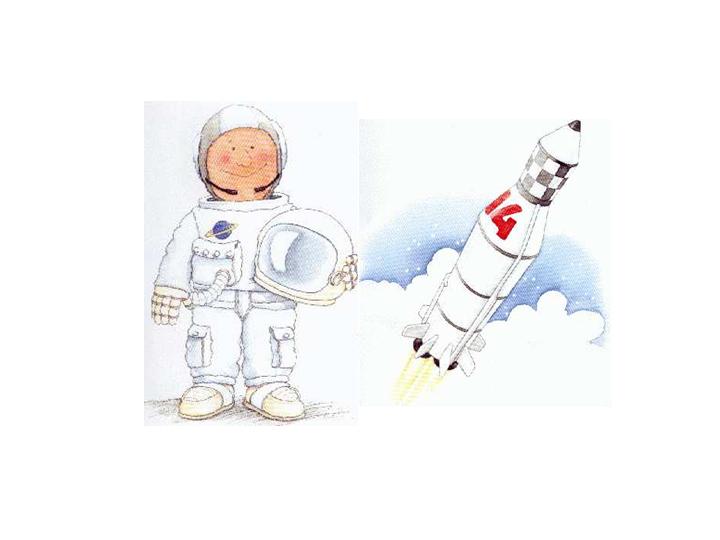 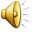 СТОЛЯР
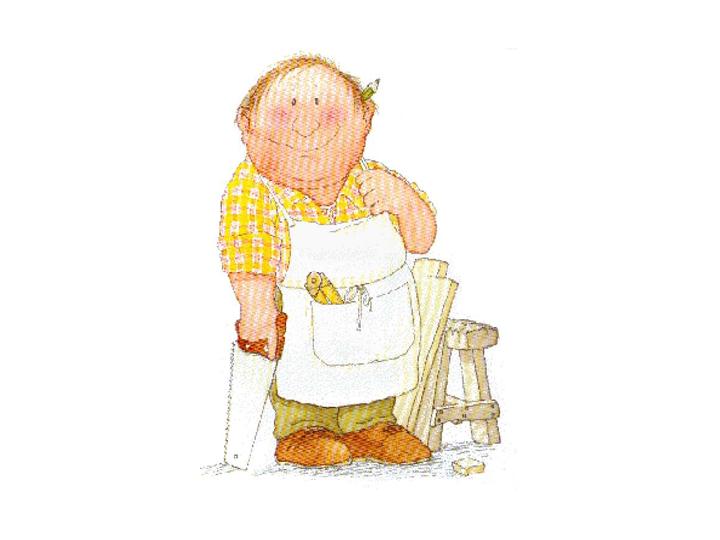 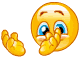 ?
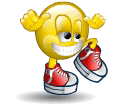 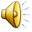 Отгадай профессию
Перетянут он ремнём,
Каска прочная на нём.
Он в горящий входит дом,
Он сражается с огнём.
?
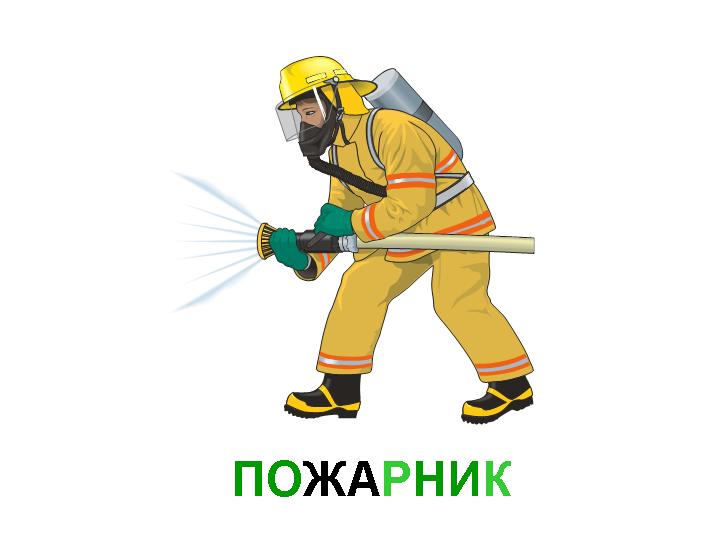 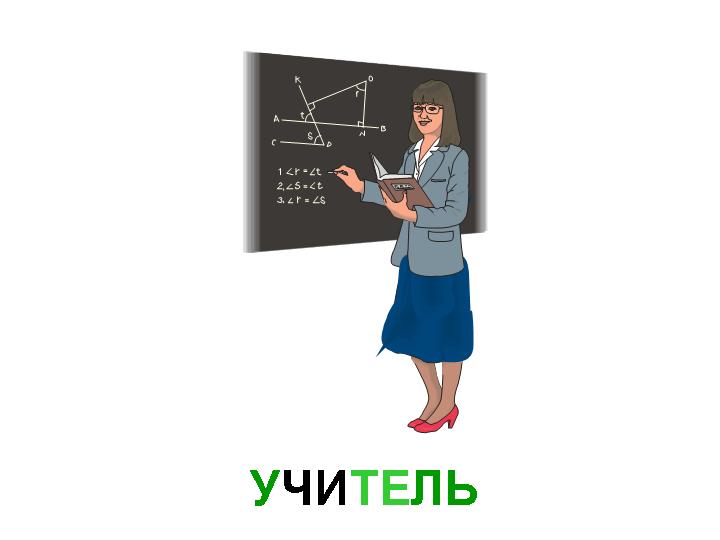 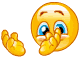 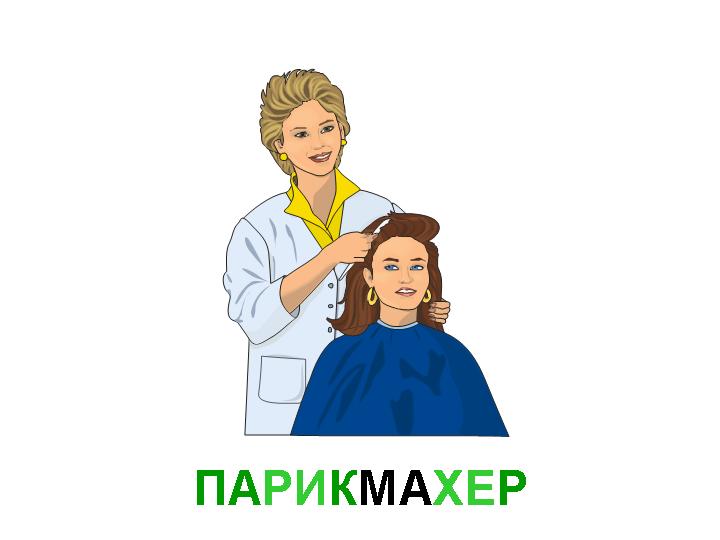 пожарный
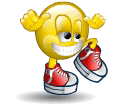 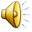 Отгадай профессию
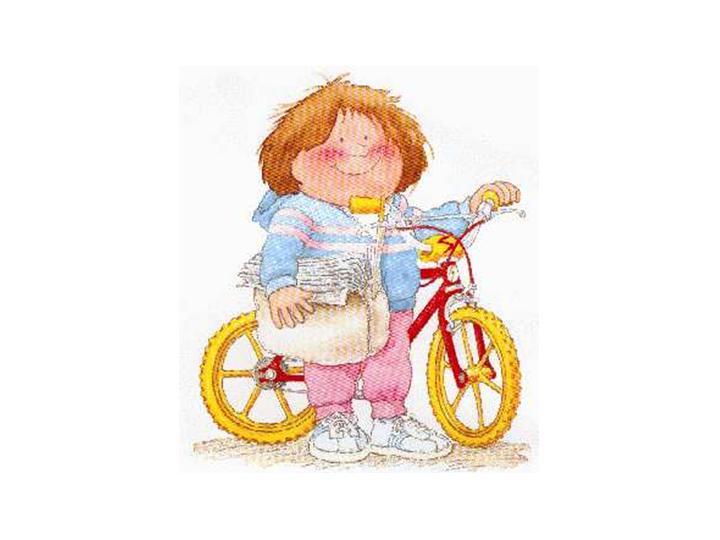 почтальон
?
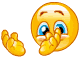 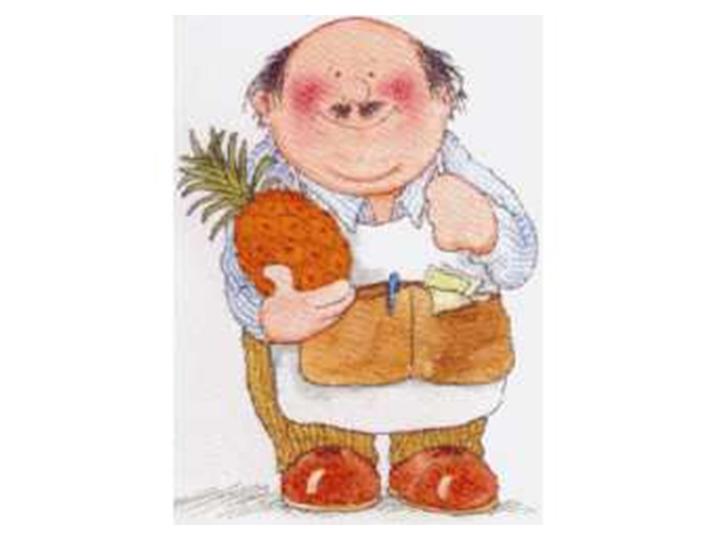 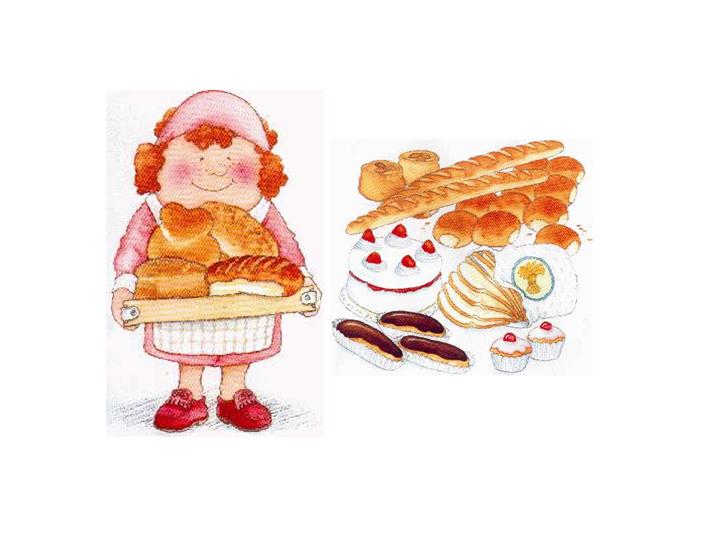 Кто приносит нам газеты
И от бабушки приветы?
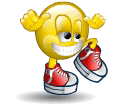 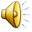 Отгадай профессию
По размеру в самый раз
Он костюм сошьёт для вас.
Всё исполнит по науке – 
И ходите руки в брюки.
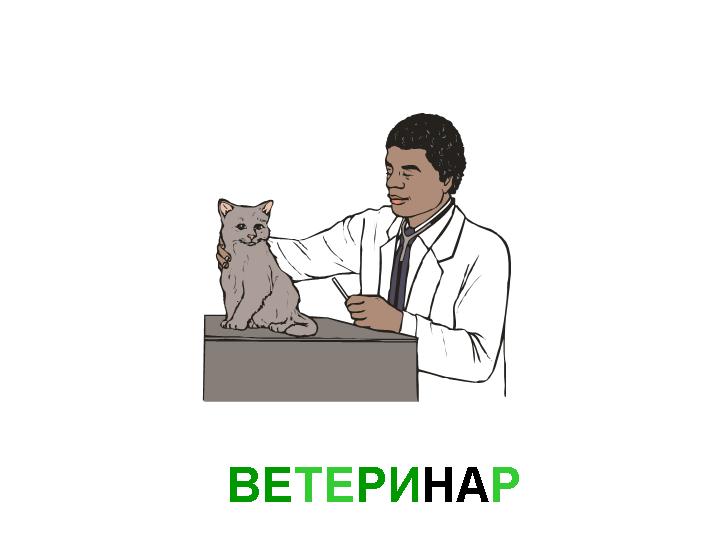 ?
портной
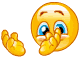 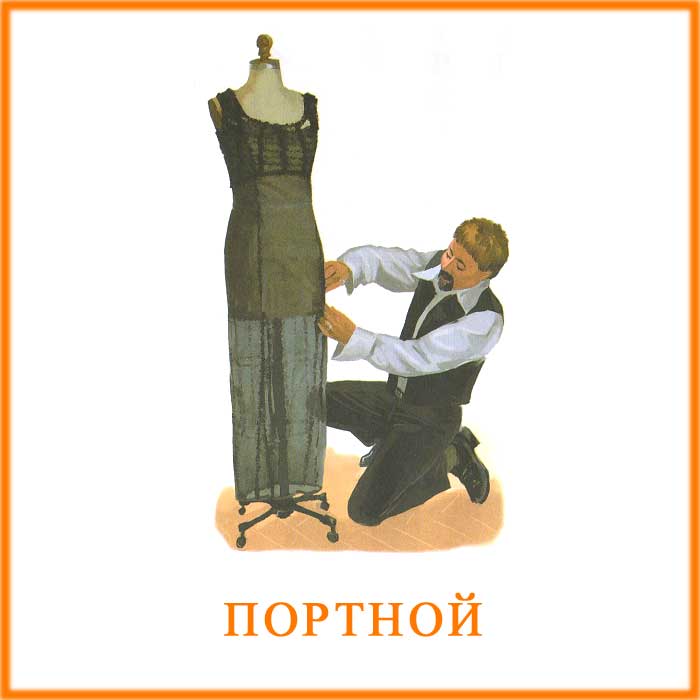 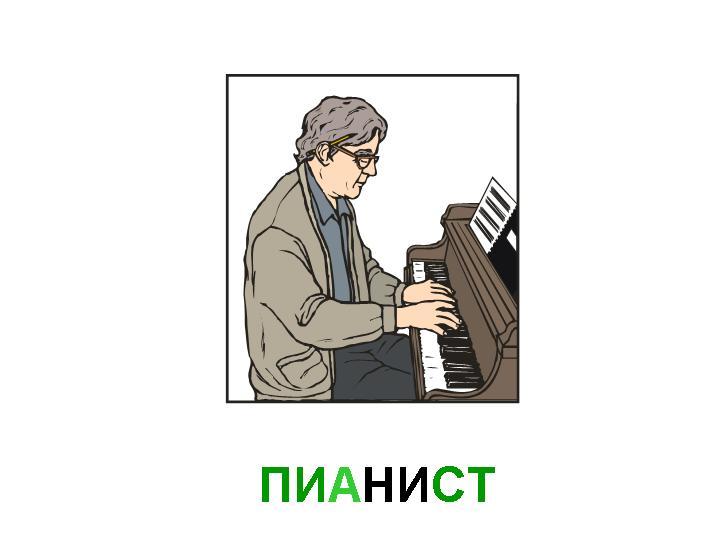 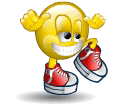 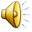 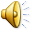 Ты молодец !
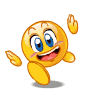 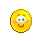 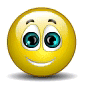 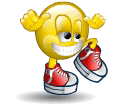 Спасибо за внимание!
Автор игры: Инякина Татьяна Павловна

Место работы: МАДОУ ЦРР детский сад 377

Должность : воспитатель